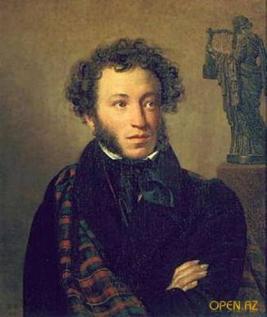 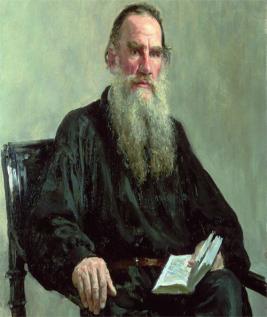 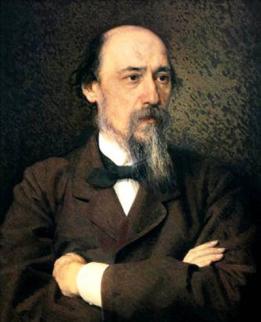 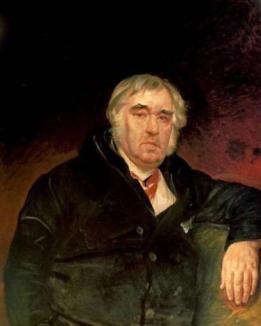 А.С. Пушкин
Л.Н. Толстой
Н.А. Некрасов
И.А. Крылов
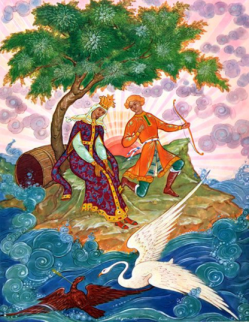 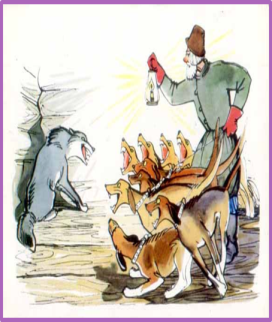 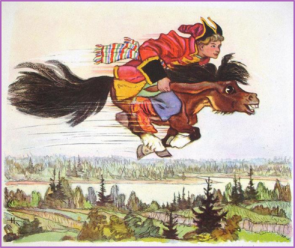 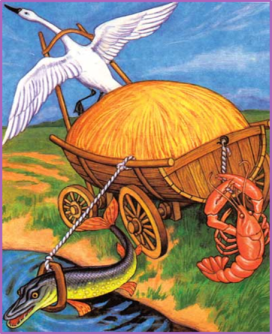 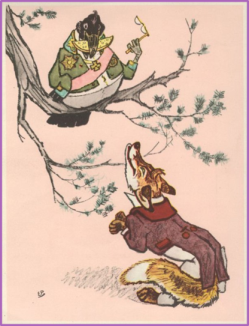 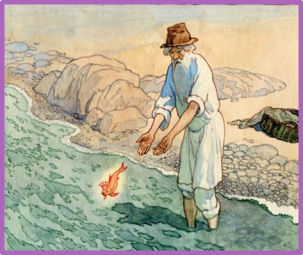 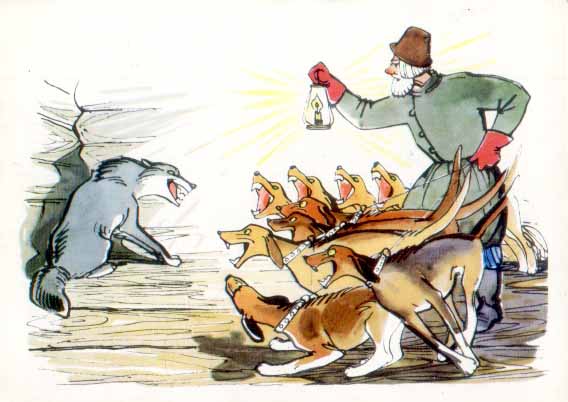 тема урока:Басня И.А. Крылова«Волк на псарне»
Физкультминутка
Руки на пояс поставьте вначале.
Влево и вправо качните плечами.
Вы дотянитесь мизинцем до пятки,
Если достали, всё в полном порядке.
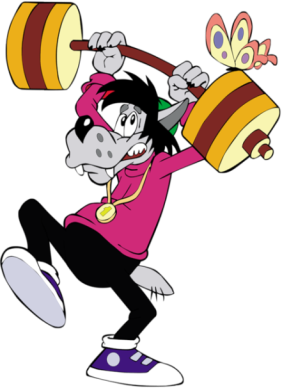 Рефлексия:

1. Урок полезен, всё понятно.

2. Лишь кое-что чуть-чуть неясно.

3. Ещё придётся потрудиться.

4. Да, трудно всё-таки учиться.
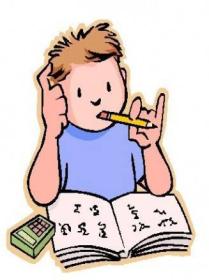 Домашнее задание:
1.Выразительное чтение басни «Волк на псарне» с. 57 – 58, сделать иллюстрацию к басне.
2. Выучить басню «Волк на псарне» с. 57 – 58, ответить на вопрос 3 с.59.
3. Написать миниатюру «Мораль сей басни такова…».
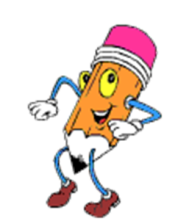 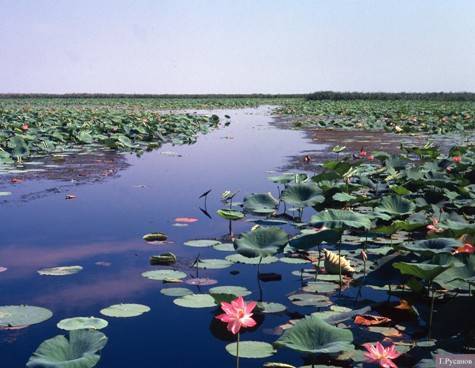 Спасибо  за  внимание  !
урок литературы в 5 классеБасня И.А. Крылова«Волк на псарне»                                                                                                                                            Чепова Альфия Самидуллаевна                                                                     учитель русского языка и литературы                                                             МБОУ «СОШ  п. Прикаспийский»                                                                 Наримановского района                                           Астраханской области
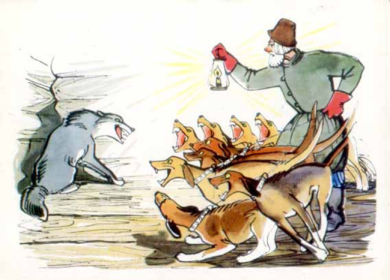 Источники информации:
1.
Учебник литературы 5 класс часть 1 Б.А. Ланина.
2. 
http://www.myshared.ru/slide/46137/
3. 
Images.yandex.ru
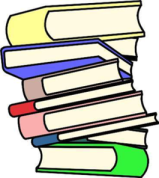